Инновационные формы работы с педагогами в процессе проектирования психолого-педагогической поддержки
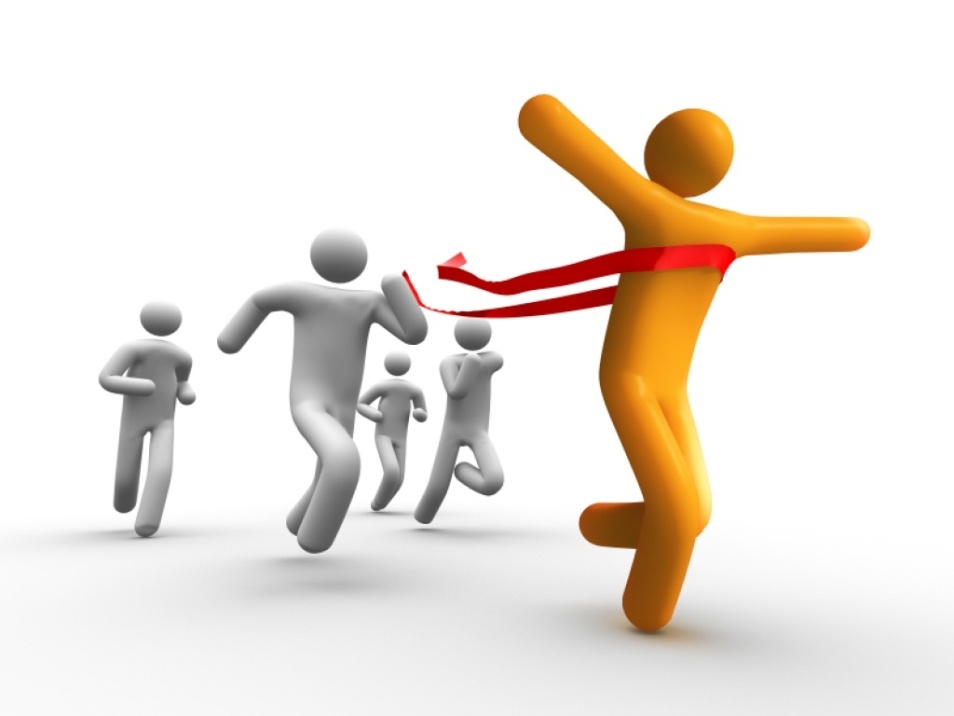 Арсеньева М.В., канд. пед. наук, доцент кафедры логопедии РГПУ им. А.И. Герцена 
Медведева В.В.,  учитель-дефектолог ГБДОУ №202 Выборгского района Санкт-Петербурга
ФГОС ДО:
    Основная образовательная программа дошкольного образования проектируется как программа психолого-педагогической поддержки позитивной социализации и индивидуализации развития детей дошкольного возраста 
Профессиональный стандарт педагога. Трудовые действия:
   Создание позитивного психологического климата в группе и условий для доброжелательных отношений между детьми…
Развитие у обучающихся познавательной активности, самостоятельности, инициативы, творческих способностей…
Освоение и применение психолого-педагогических технологий (в том числе инклюзивных), необходимых для адресной работы с различными контингентами учащихся: одаренные дети, социально уязвимые дети … дети с особыми образовательными потребностями, дети с ограниченными возможностями здоровья…
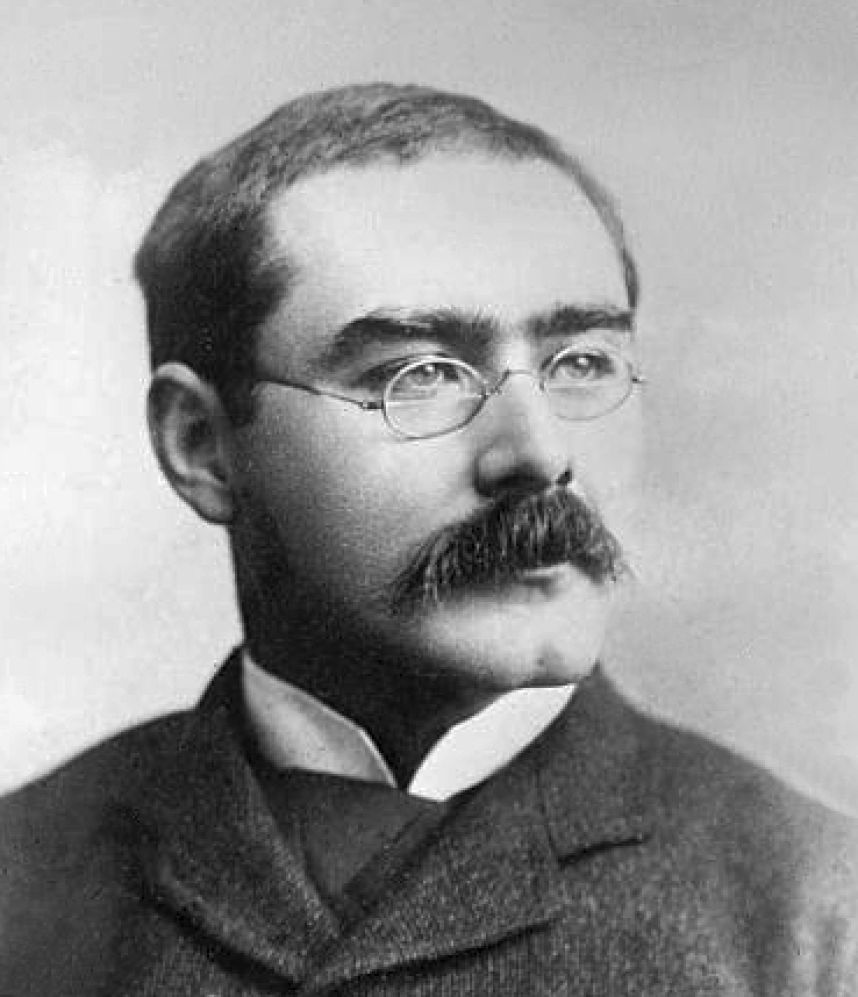 «Научись разговаривать с другими на их языке»
Редьярд Киплинг
Мотив для участия в ОЭР
По результатам анкетирования педагогов ДОУ, участвующих в ОЭР
Система вовлечения и участия педагогов в ИД
Подготовка педагогов к реализации психолого-педагогической поддержки социализации и индивидуализации ребенка
		Этапы работы с педагогами дошкольных образовательных учреждений по обучению использования психолого-педагогической поддержки в работе с детьми с особыми образовательными потребностями:
 Информационный этап.
 Этап практической реализации.
Рефлексивный (оценочный).
Информационный этап
Методическая работа
Активные формы
Пассивные формы
Активные формы обучения
Педагогические советы 
Проектные советы
Творческие лаборатории
Творческие группы
Тренинги
Мастер – классы
Имитационные игры (организационно-деятельностная игра, дидактическая игра, игровые ситуации, стажировка с выполнением должностной роли, игра – проектирование, анализ конкретных ситуаций, разбор деловой почты, действия по инструкции)
Метод кейсов
Мастер-класс
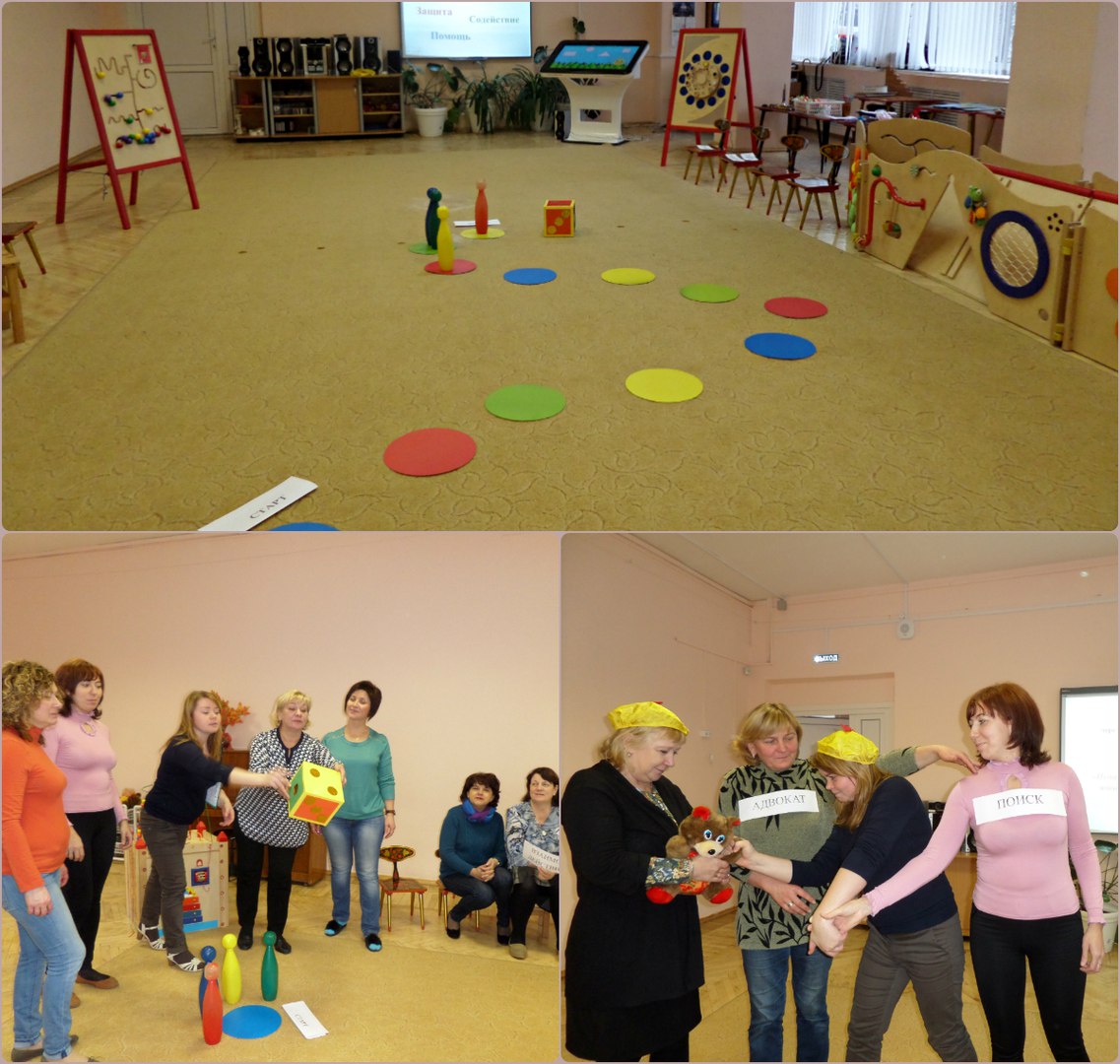 Творческая группа, творческая лаборатория
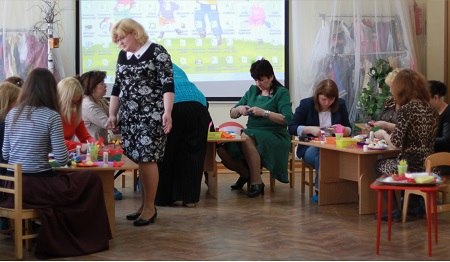 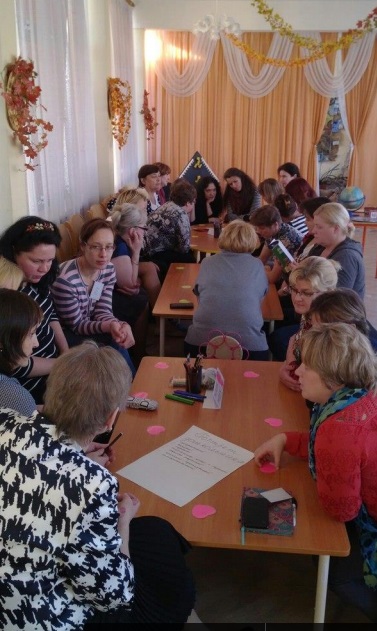 Мастер-класс, Творческие группы
Имитационные игры
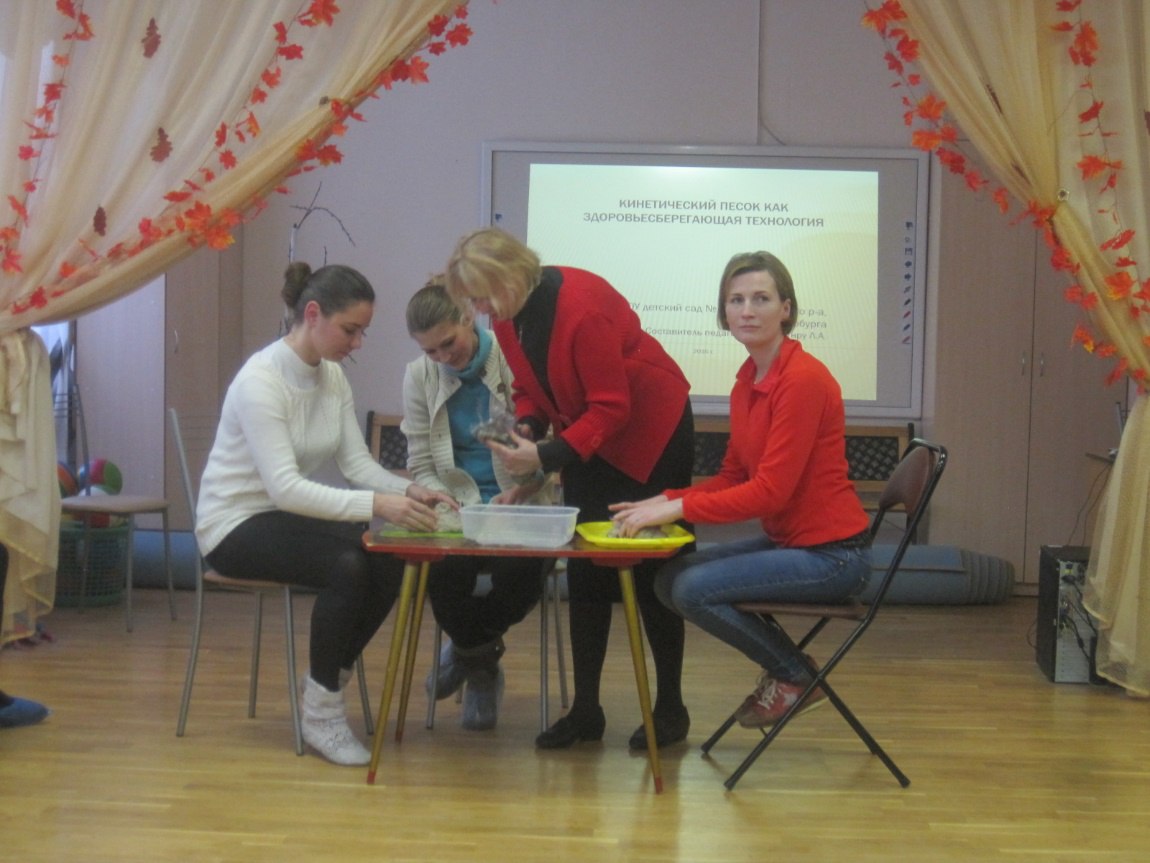 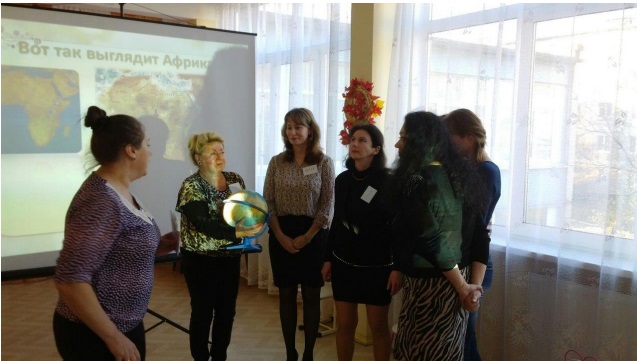 Рефлексия
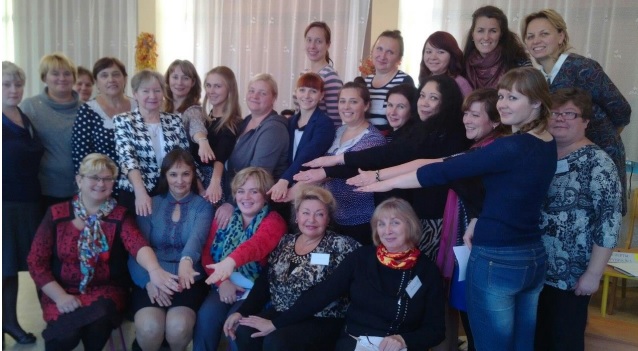 Рефлексия
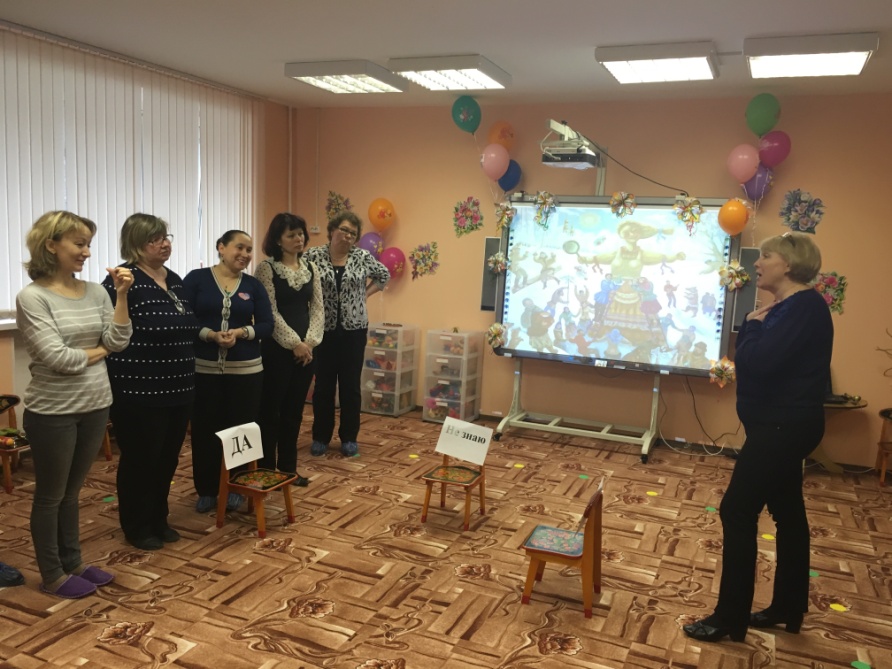 Рефлексивные  методики
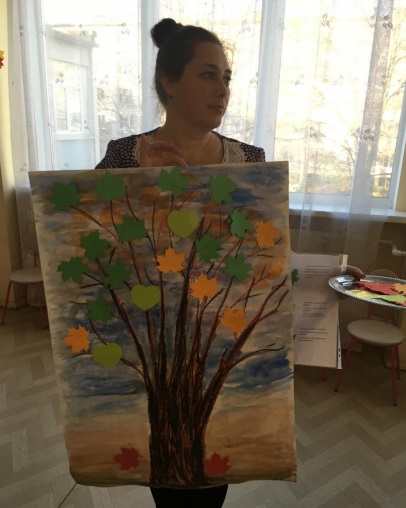 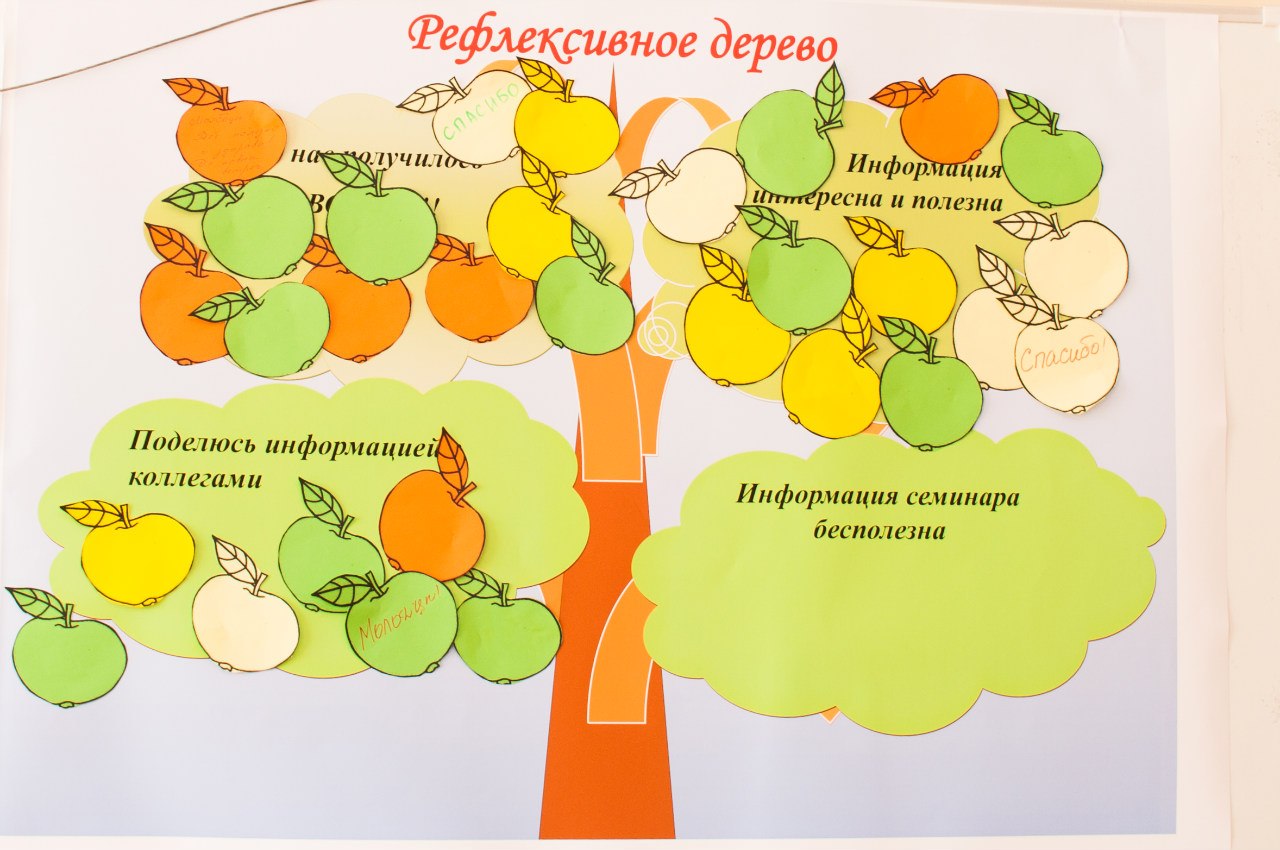 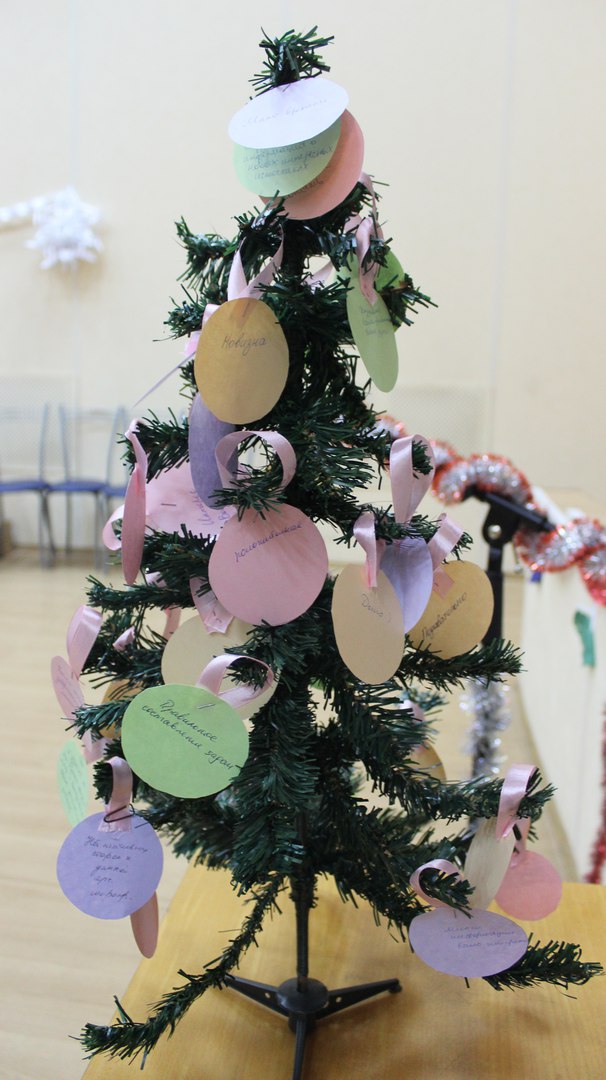 Подготовка педагогических кадров
Дайджест по учебно-методическому пособию «Педагогика поддержки».  Авторы Михайлова Н. Н., Юсфин С.М. , Издательство -- М.: МИРОС, 2001.—208 с.
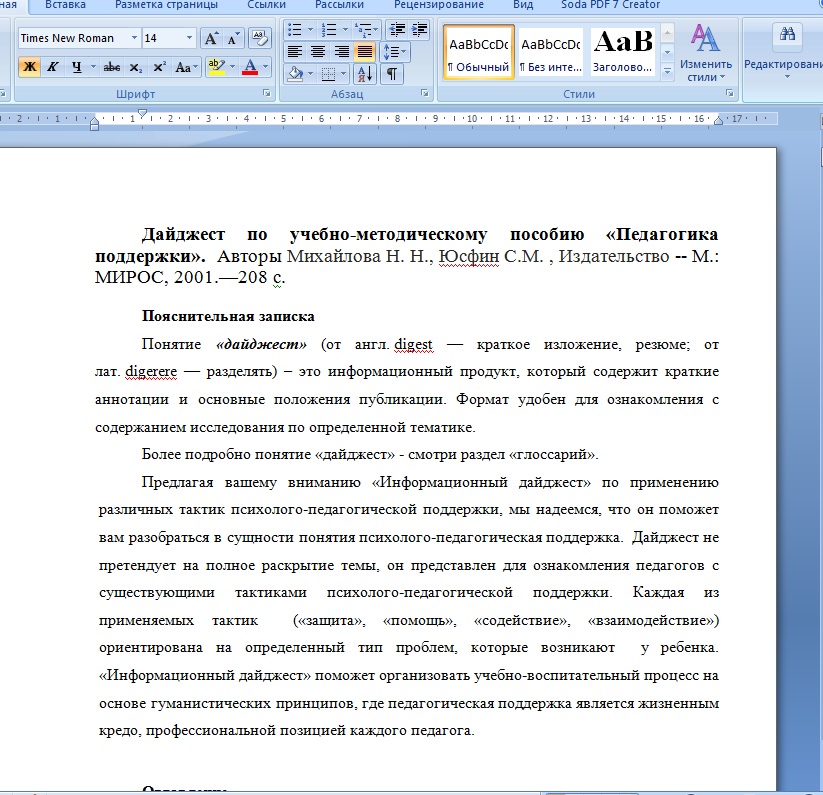 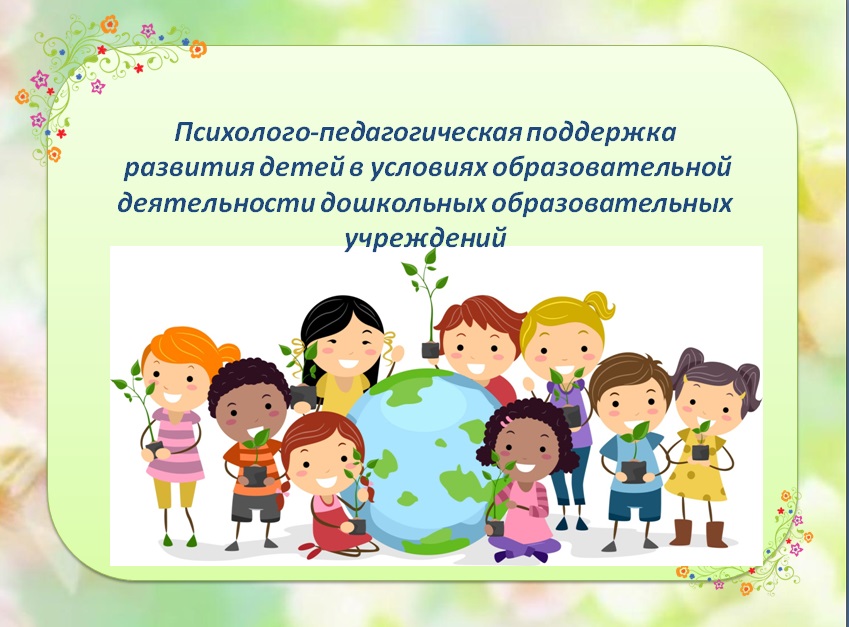 Методические рекомендации
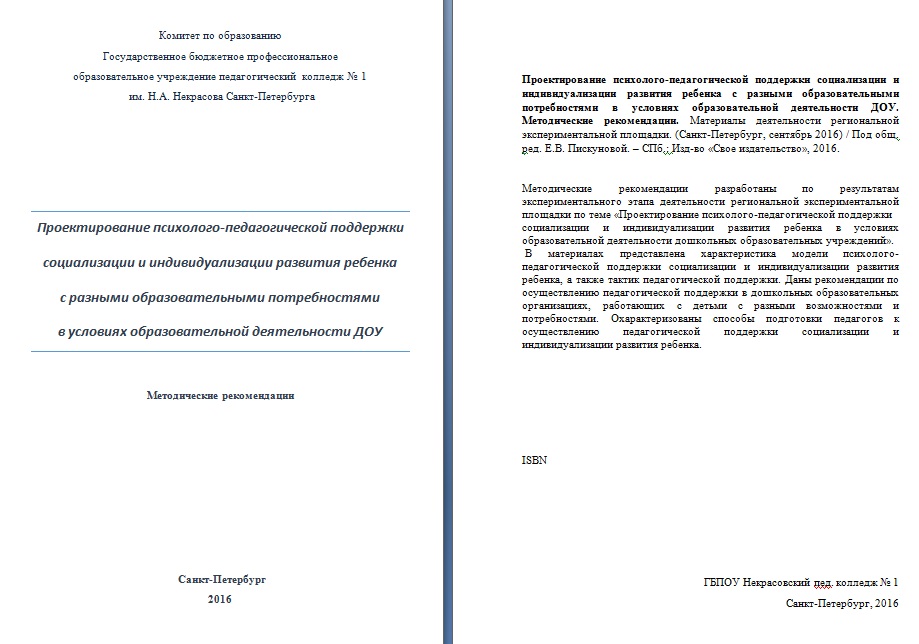 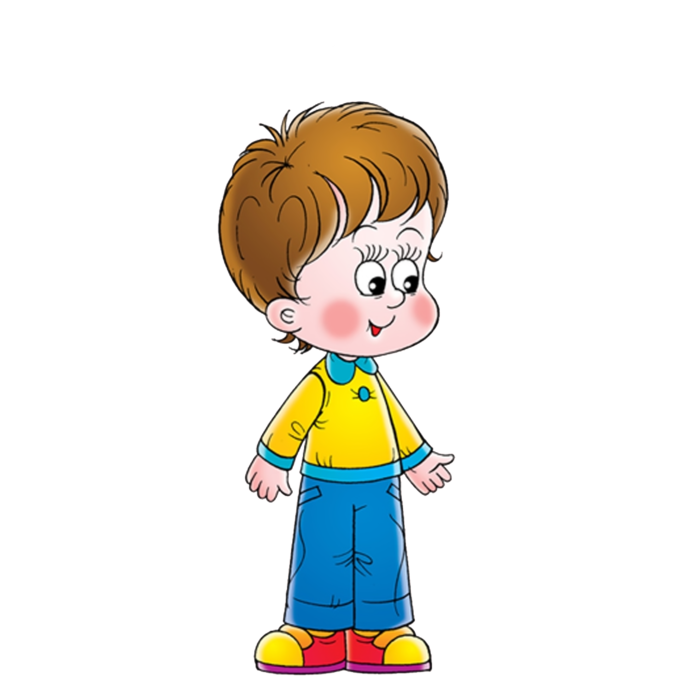 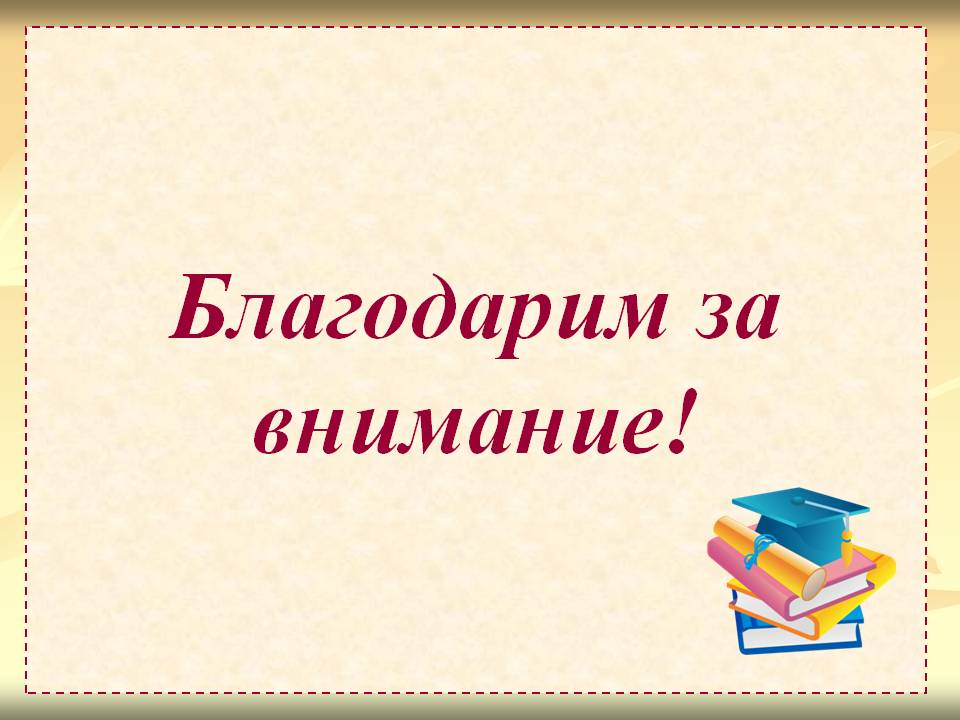